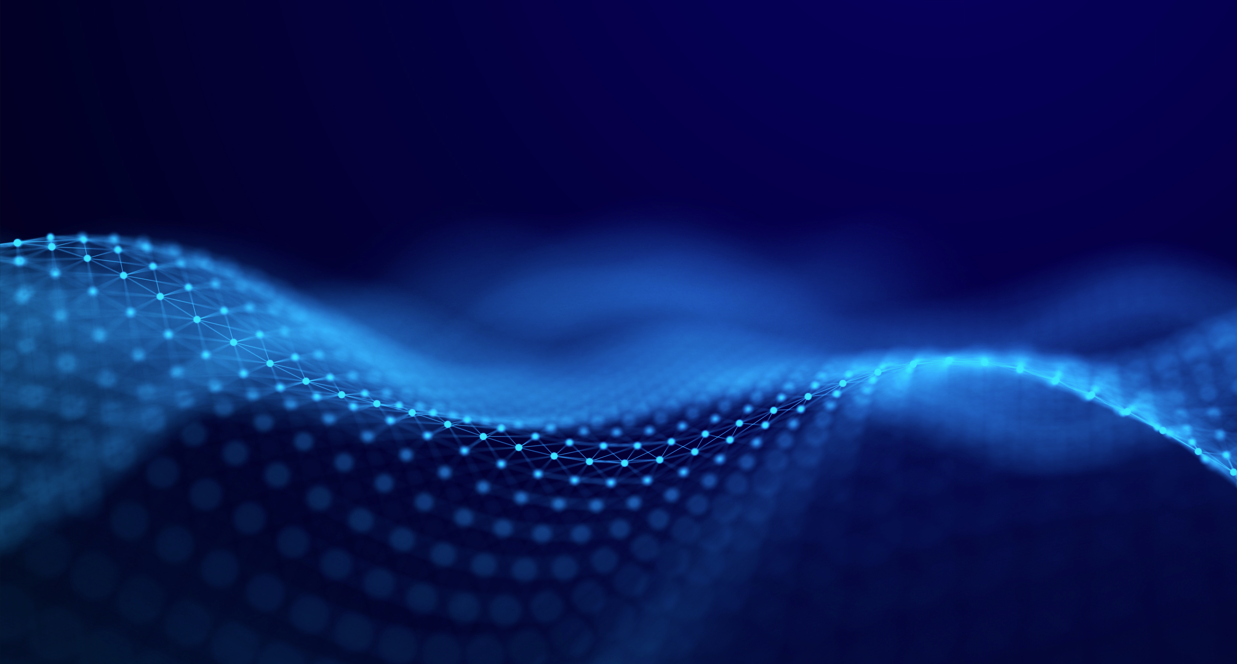 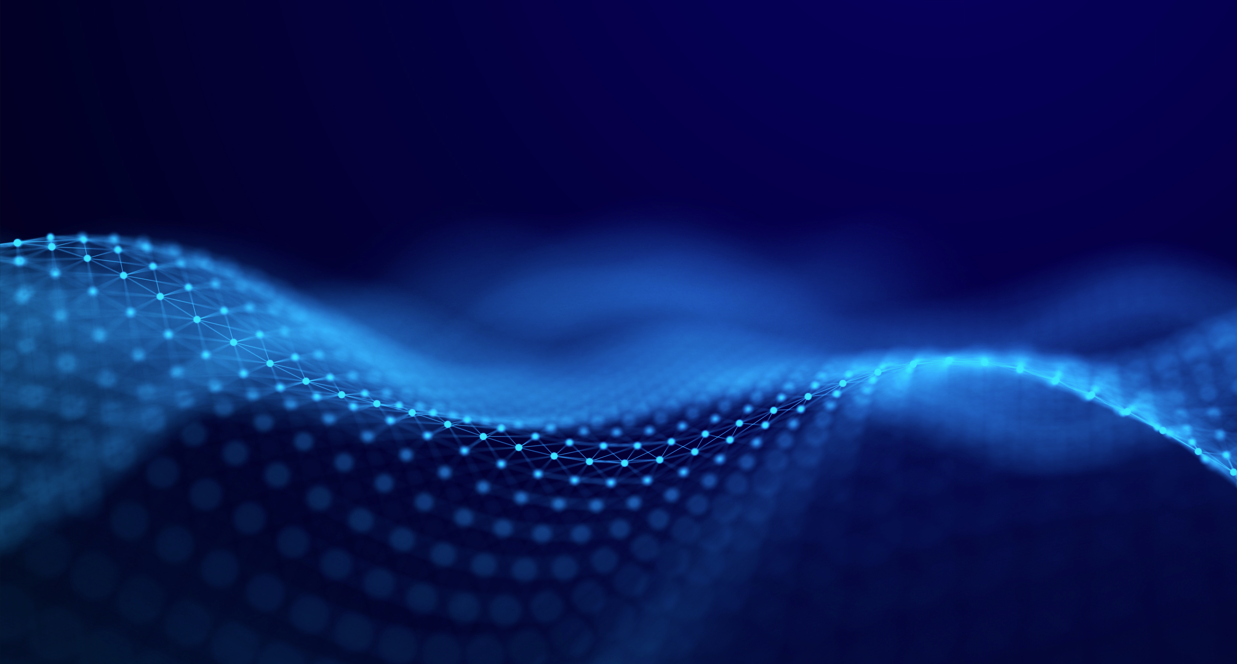 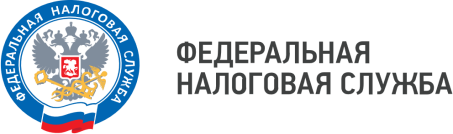 УФНС России по Амурской области
Зона риска за непредставление декларации по форме 3-НДФЛ 
по доходам от продажи и
 дарения имущества
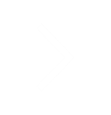 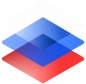 Сроки декларационной кампании 2023 года
Нарушение сроков подачи декларации и уплаты НДФЛ может повлечь привлечение к ответственности в виде штрафа, начисление пени, взыскание задолженности по налогу (недоимки), пеней и штрафа через суд.
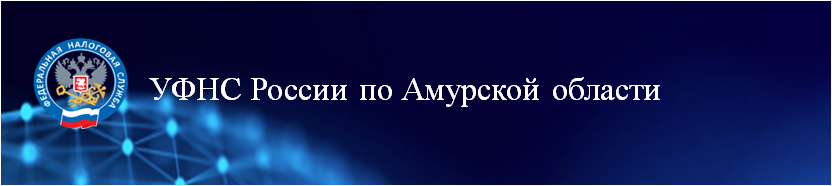 «Бездекларационная" камеральная проверка
С 1 января 2021 года налоговые органы вправе проводить камеральную проверку при непредставлении декларации по НДФЛ (форма 3-НДФЛ). 
 
ст. 88 Налогового кодекса РФ дополнена п. 1.2. 
Новая норма расширяет полномочия налоговых органов в части проведения камеральных налоговых проверок в случае непредставления деклараций по НДФЛ (форма 3-НДФЛ) в отношении доходов, полученных налогоплательщиком от продажи либо в результате дарения недвижимого имущества. 
Камеральная проверка в этом случае осуществляется на основании имеющихся у налоговых органов документов (информации) о таком налогоплательщике и об указанных доходах.
Камеральная проверка проводится без декларации по форме 3-НДФЛ, которую налогоплательщик не представил в установленный срок, только в отношении доходов, полученных им от продажи либо в результате дарения недвижимого имущества. 
В этом случае основанием для начисления НДФЛ будут данные, представленные в налоговый орган Росреестром, поскольку вся недвижимость подлежит регистрации в ЕГРН.
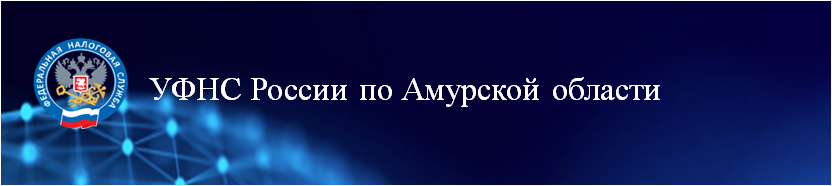 Определение налоговой базы по НДФЛ. Продажа недвижимости.
Для доходов от продажи недвижимого имущества, налоговая база определяется как денежное выражение таких доходов, подлежащих обложению, уменьшенных на сумму вычетов, предусмотренных пп. 1 п. 2 ст. 220 НК РФ, или на сумму фактически произведенных и документально подтвержденных налогоплательщиком расходов, связанных с приобретением этого имущества, предусмотренных пп. 2 п. 2 ст. 220.
 Доход от продажи недвижимого имущества определяется исходя из цены сделки, информация о которой получена налоговым органом из Росреестра, с учетом коэффициента 0,7.
При исчислении налога в отношении доходов, полученных от продажи недвижимости, находившейся в общей долевой собственности, сумма полученного налогоплательщиком дохода определяется пропорционально доле в праве собственности на такое недвижимое имущество.
При исчислении налога в отношении доходов, полученных от продажи недвижимого имущества, находившегося в общей совместной собственности, сумма полученного каждым из участников совместной собственности дохода определяется для всех участников в равных долях.
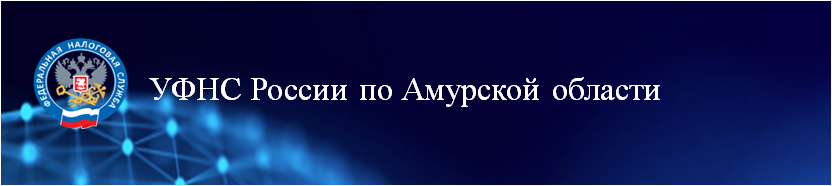 Определение налоговой базы по НДФЛ. Продажа недвижимости.
В случае если у налогового органа отсутствует информация о цене сделки, либо ее цена меньше, чем кадастровая стоимость этого объекта, внесенная в ЕГРН, подлежащая применению с 1 января года, в котором осуществлена государственная регистрация перехода права собственности на соответствующий объект недвижимого имущества (в случае образования объекта недвижимого имущества в течение налогового периода - кадастровая стоимость такого объекта, определенная на дату его постановки на государственный кадастровый учет), и умноженная на понижающий коэффициент 0,7, сумма дохода налогоплательщика от продажи объекта недвижимости принимается равной умноженной на понижающий коэффициент 0,7 соответствующей ее кадастровой стоимости.
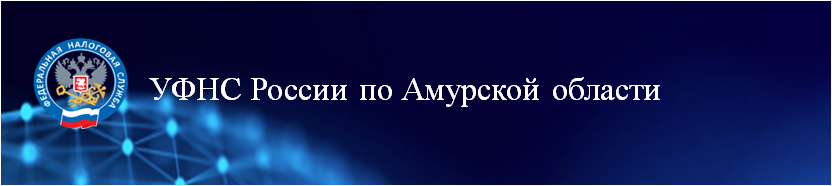 Определение налоговой базы по НДФЛ. Дарение недвижимости.
При определении налоговой базы при получении в порядке дарения  объекта недвижимого имущества, доходы принимаются равными кадастровой стоимости этого объекта, внесенной в ЕГРН и подлежащей применению с 1 января года, в котором осуществлена государственная регистрация перехода права собственности на соответствующий объект недвижимости.

В соответствии с п. 18.1 ст. 217 НК РФ не подлежат обложению НДФЛ (освобождаются от налогообложения) доходы в денежной и натуральной формах, получаемые от физических лиц в порядке дарения, за исключением случаев дарения недвижимого имущества, транспортных средств, акций, долей, паев, если иное не предусмотрено данным пунктом.
Доходы, полученные в порядке дарения, освобождаются от налогообложения в случае, если даритель и одаряемый являются членами семьи и (или) близкими родственниками согласно Семейного кодекса РФ (супругами, родителями и детьми, в том числе усыновителями и усыновленными, дедушкой, бабушкой и внуками, полнородными и неполнородными (имеющими общих отца или мать) братьями и сестрами).
Если даритель и одаряемый не признаются членами семьи и (или) близкими родственниками на основании Семейного кодекса РФ, то доход в виде недвижимого имущества, получаемого в порядке дарения, подлежит обложению НДФЛ в установленном порядке
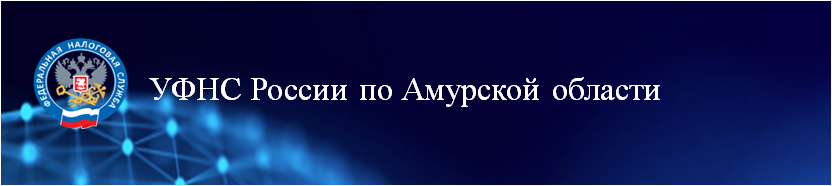 Налоговая ответственность за непредставление
декларации по форме 3-НДФЛ
Если по результатам камеральной проверки, проводимой согласно п. 1.2 ст. 88, подтвердится факт неисполнения налогоплательщиком обязанности по представлению декларации по форме 3-НДФЛ, установленной п. 1 ст. 229 НК РФ, то налоговым органом будут применены меры ответственности, предусмотренные п. 1 ст. 119 и п.1 ст.122 НК РФ, с учетом обстоятельств, смягчающих ответственность за совершение налогового правонарушения.
Непредставление в определенный законодательством о налогах и сборах срок декларации по форме 3-НДФЛ в налоговый орган влечет взыскание штрафа в размере 5% не уплаченной в установленный законодательством о налогах и сборах срок суммы налога, подлежащей уплате (доплате) на основании этой декларации, за каждый полный или неполный месяц со дня, предусмотренного для ее представления, но не более 30% названной суммы и не менее 1 000 руб.
Неуплата или неполная уплата суммы налога в результате занижения налоговой базы, иное неправильное исчисление налога или другие неправомерные действия (бездействие) влекут взыскание штрафа в размере 20 процентов от неуплаченной суммы налога (статья 122 НК РФ).
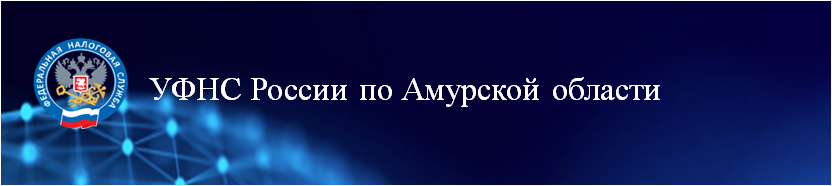 Налоговая ответственность за непредставление
декларации по форме 3-НДФЛ
Если налогоплательщик обязан представить в налоговый орган декларацию по НДФЛ, но не направил ее в срок, он может быть привлечен к ответственности. При этом отсутствие исчисленного к уплате НДФЛ не является основанием для освобождения от нее. 


В случае отсутствия у Вас, по Вашему мнению, обязанности по представлению налоговой декларации 3-НДФЛ рекомендуем обратиться с подтверждающими документами (пояснениями) в налоговый орган, в том числе посредством использования интернет-сервиса «Личный кабинет налогоплательщика для физических лиц».